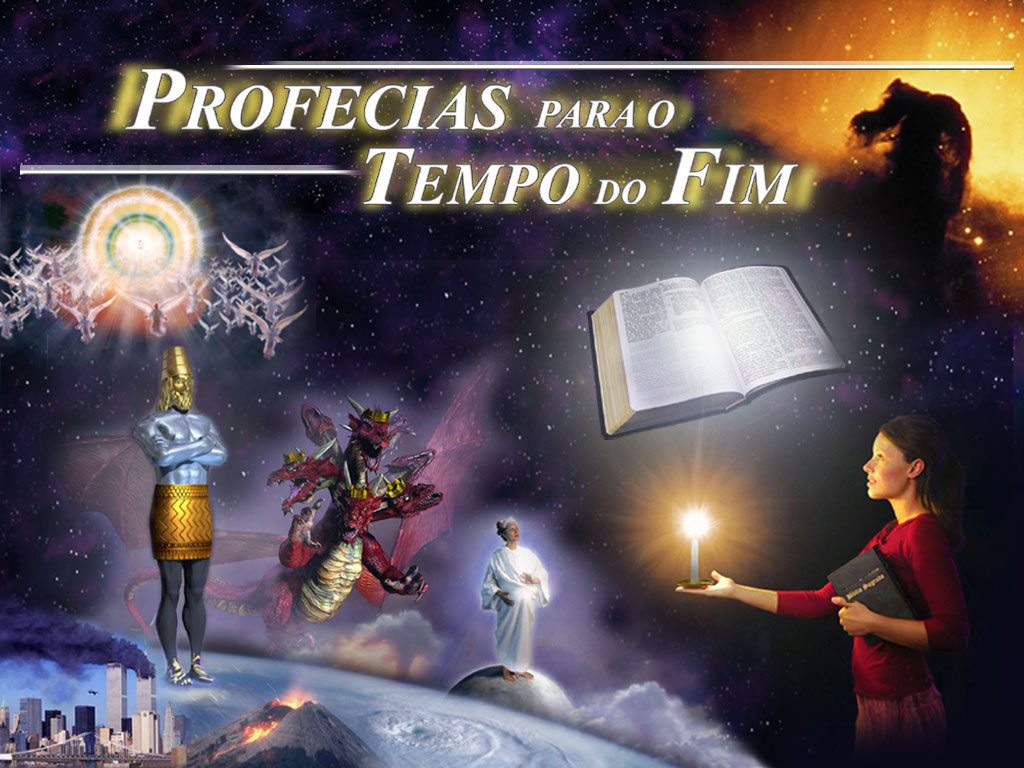 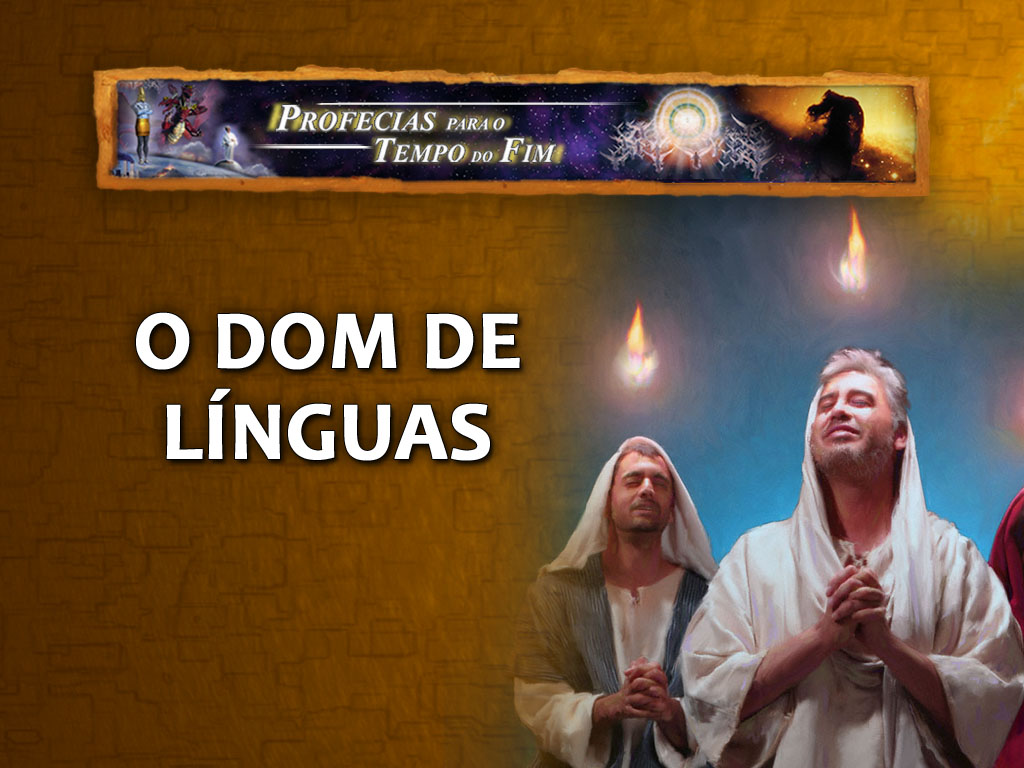 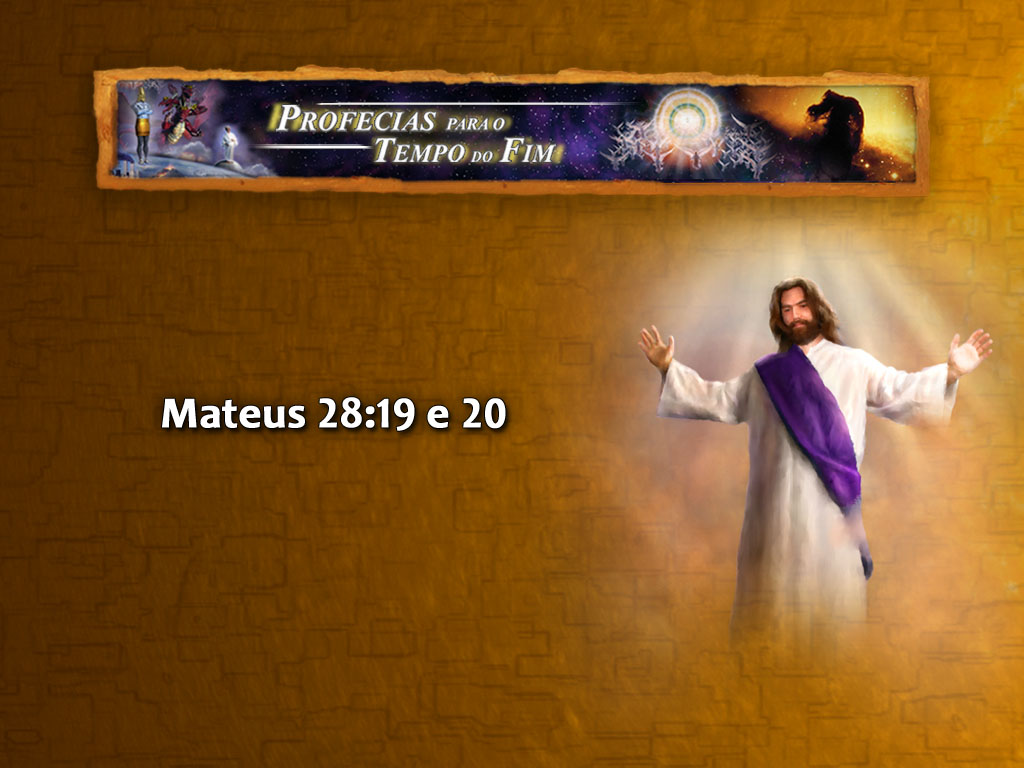 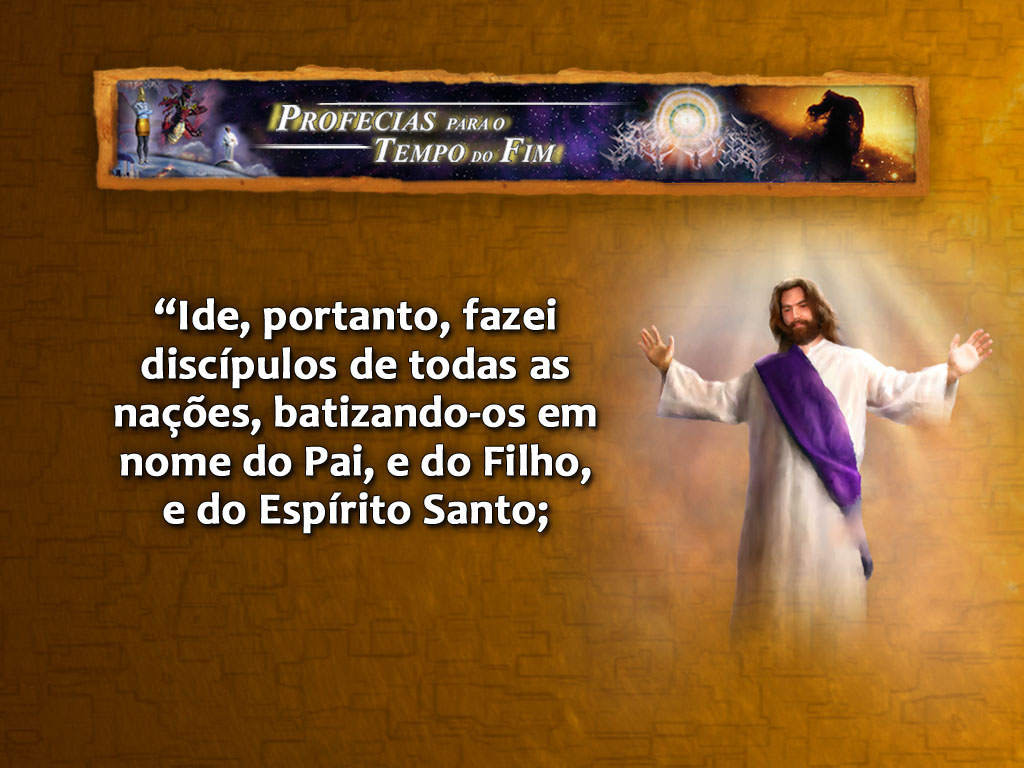 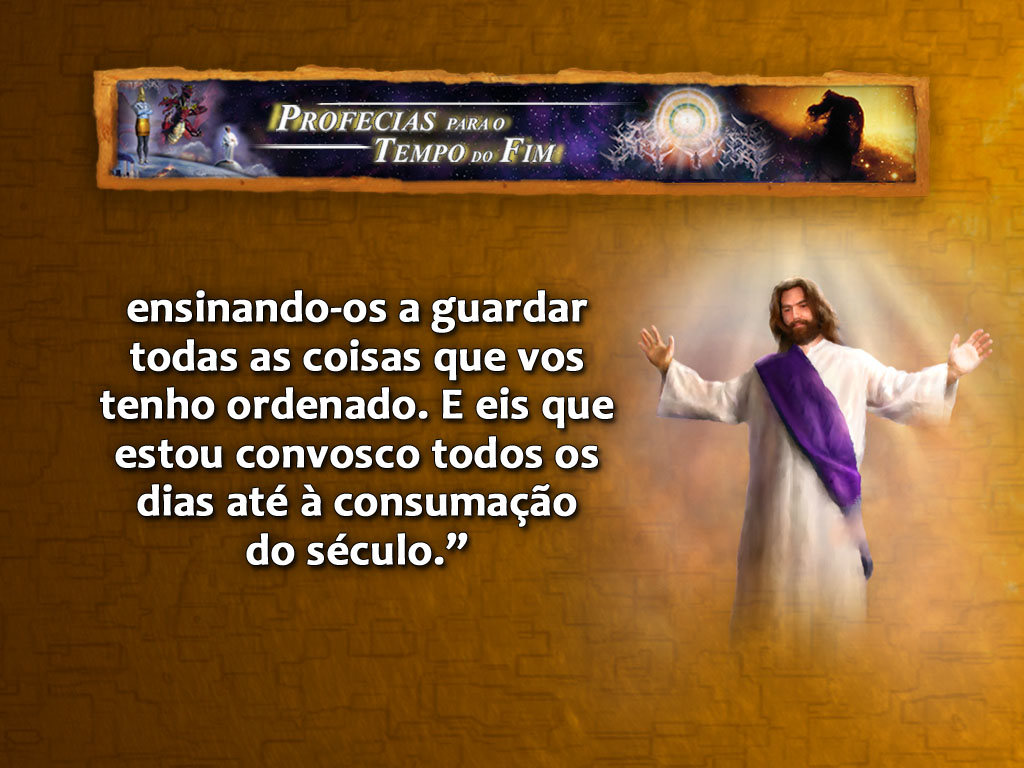 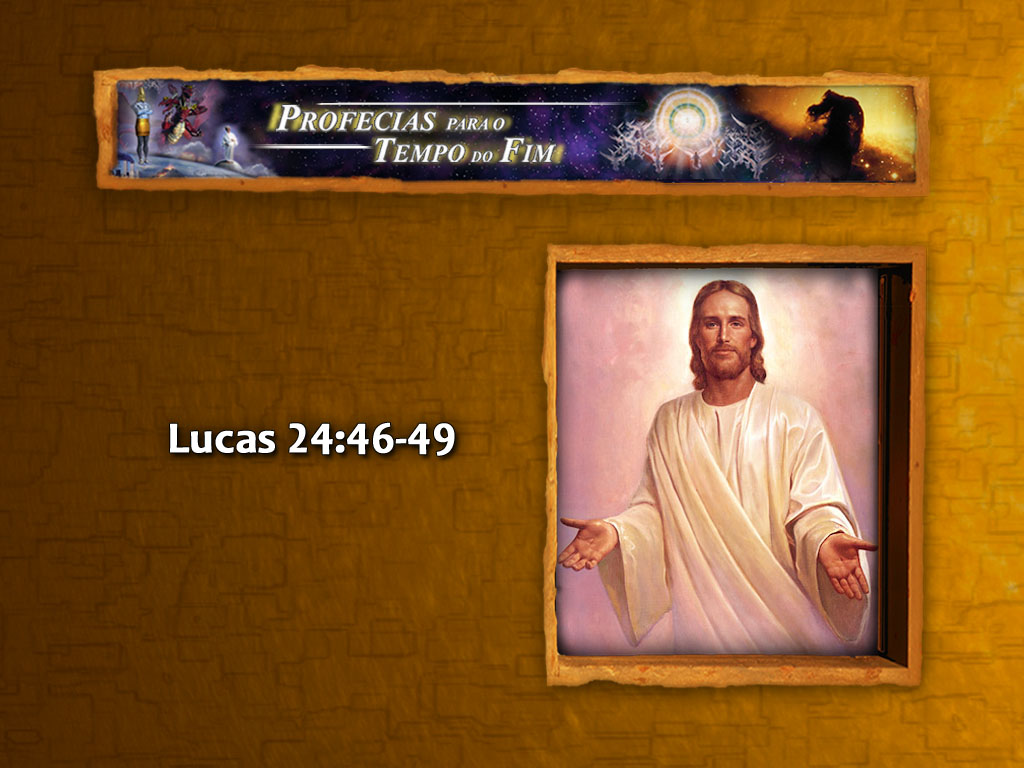 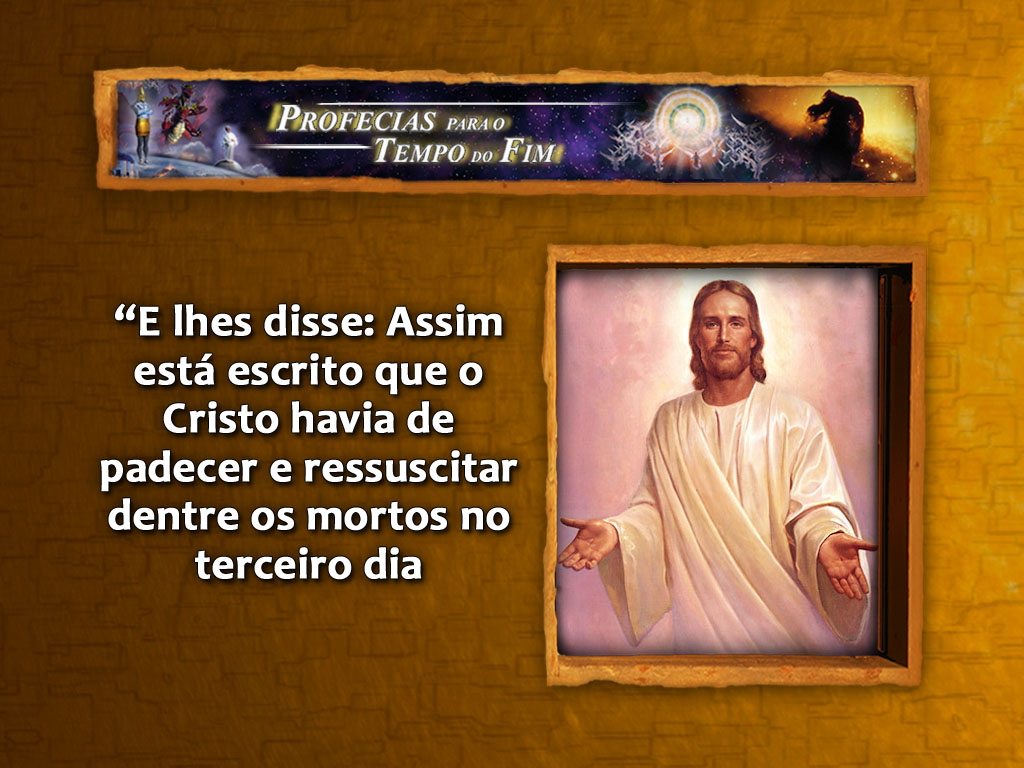 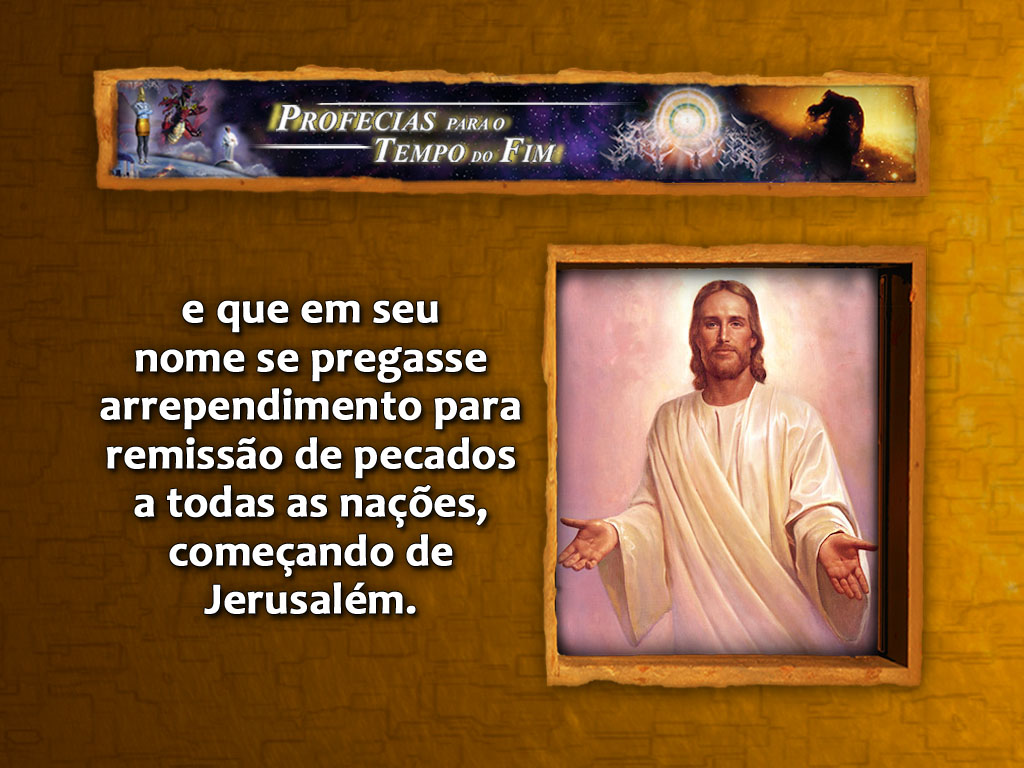 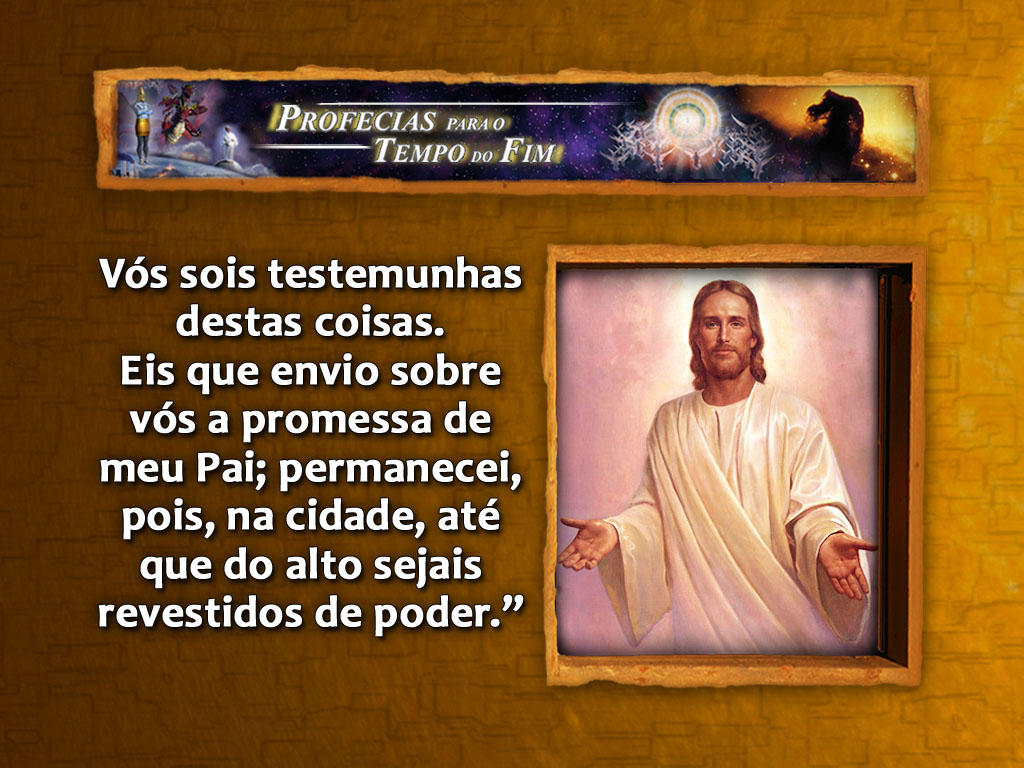 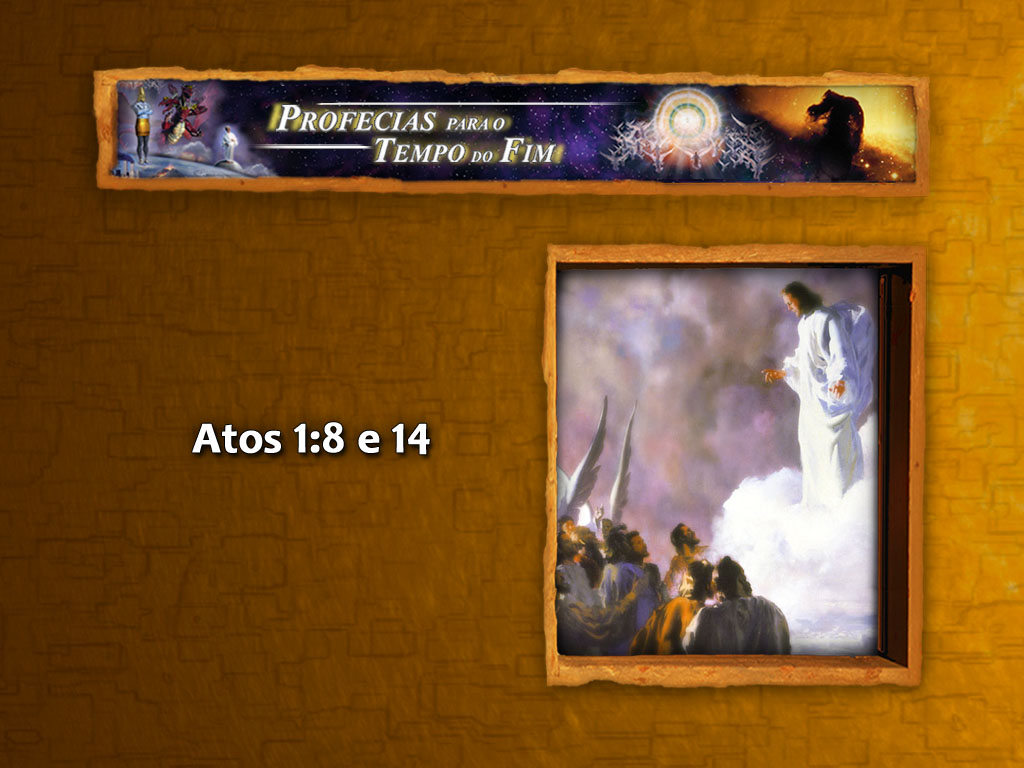 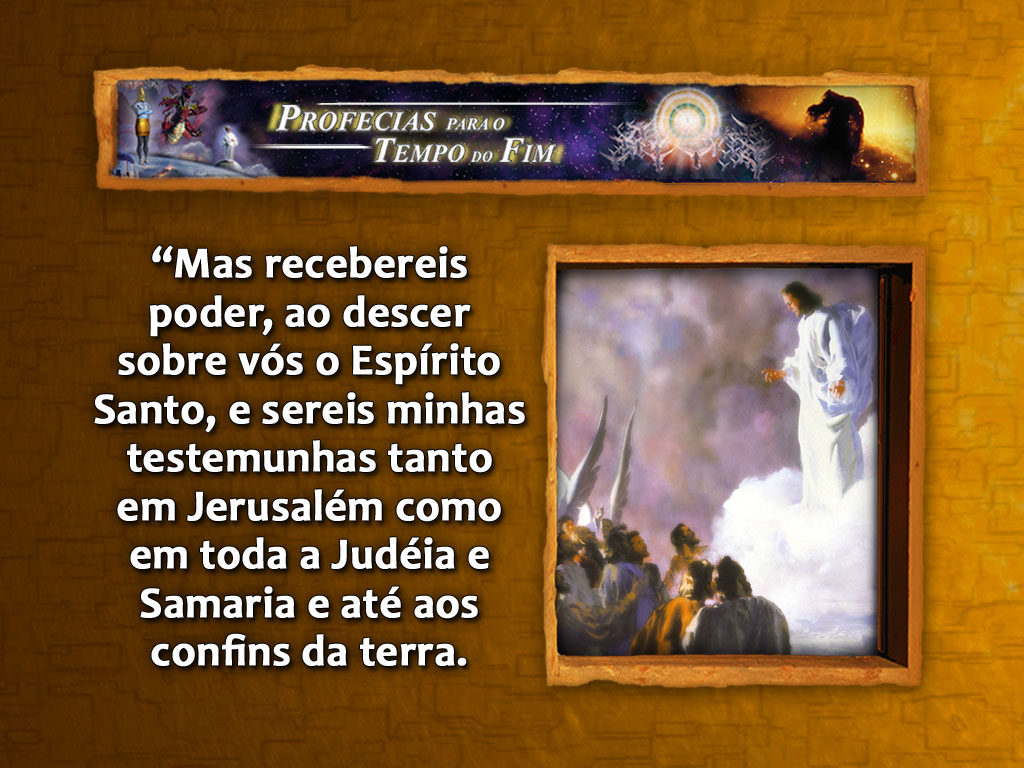 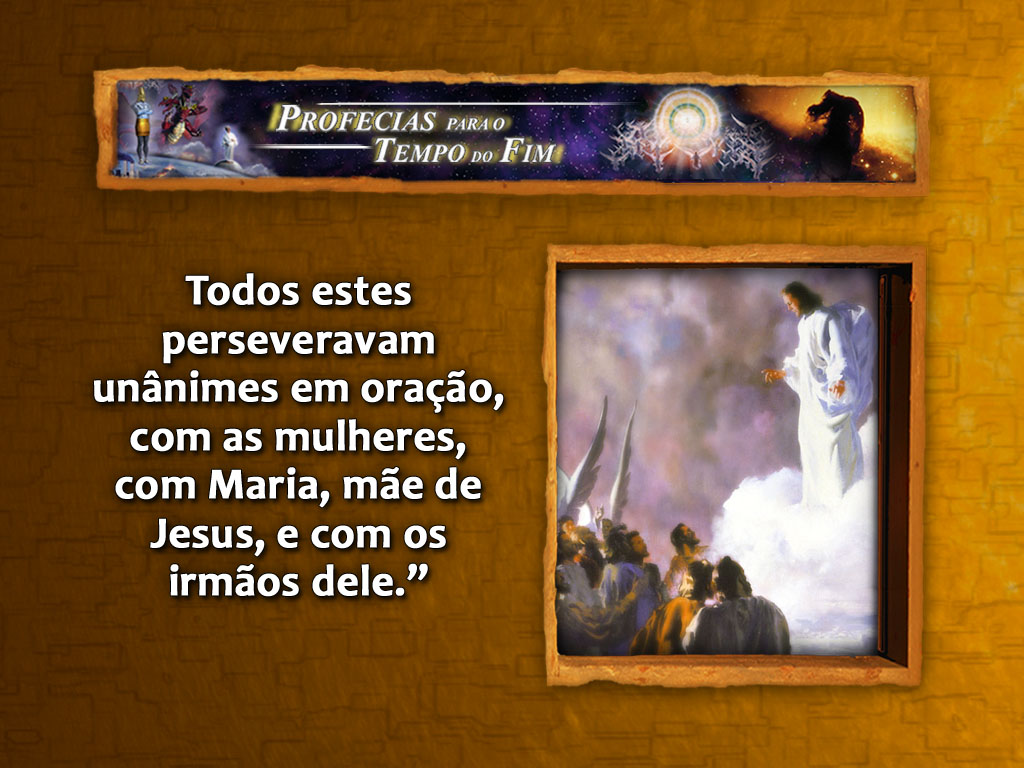 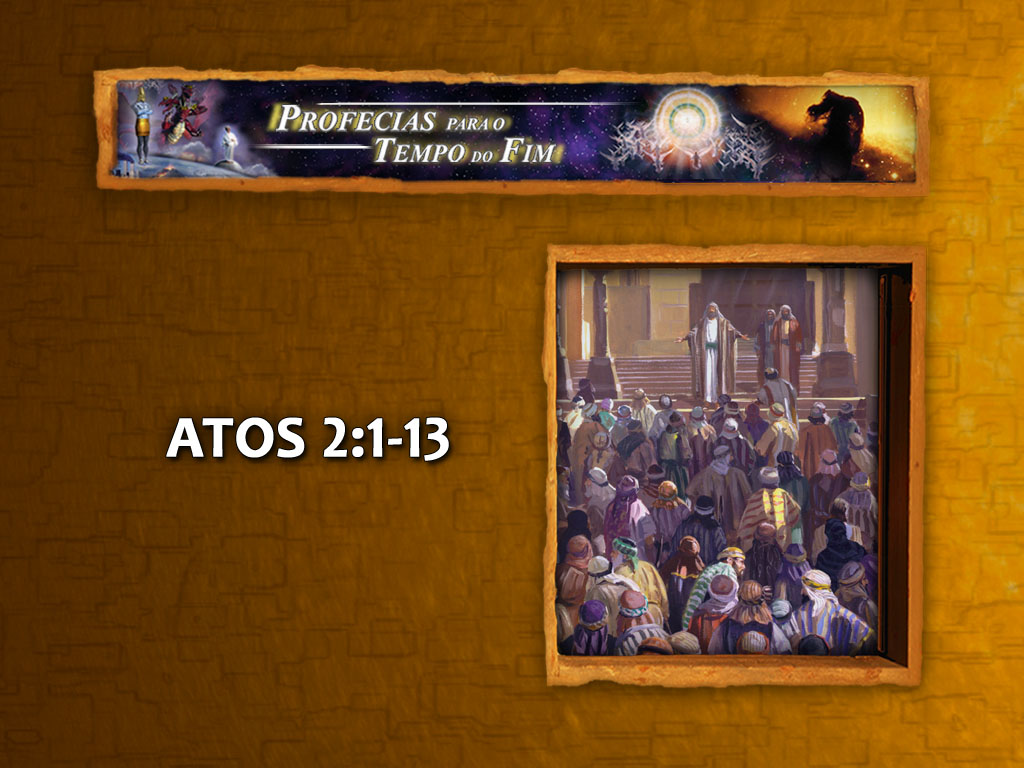 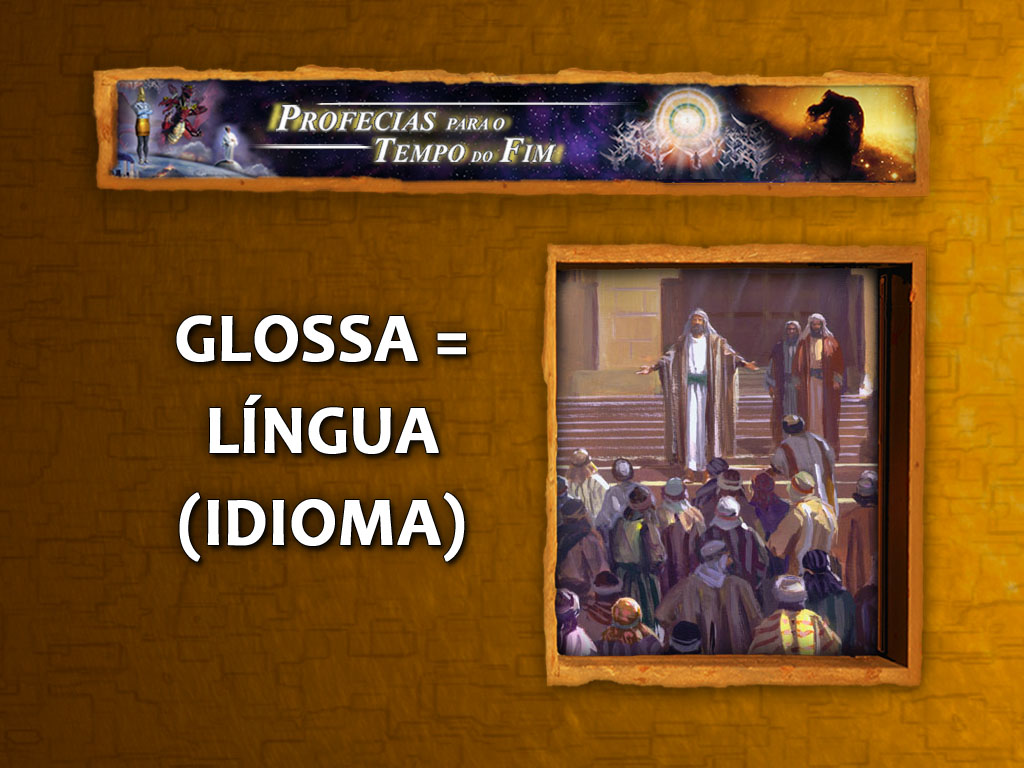 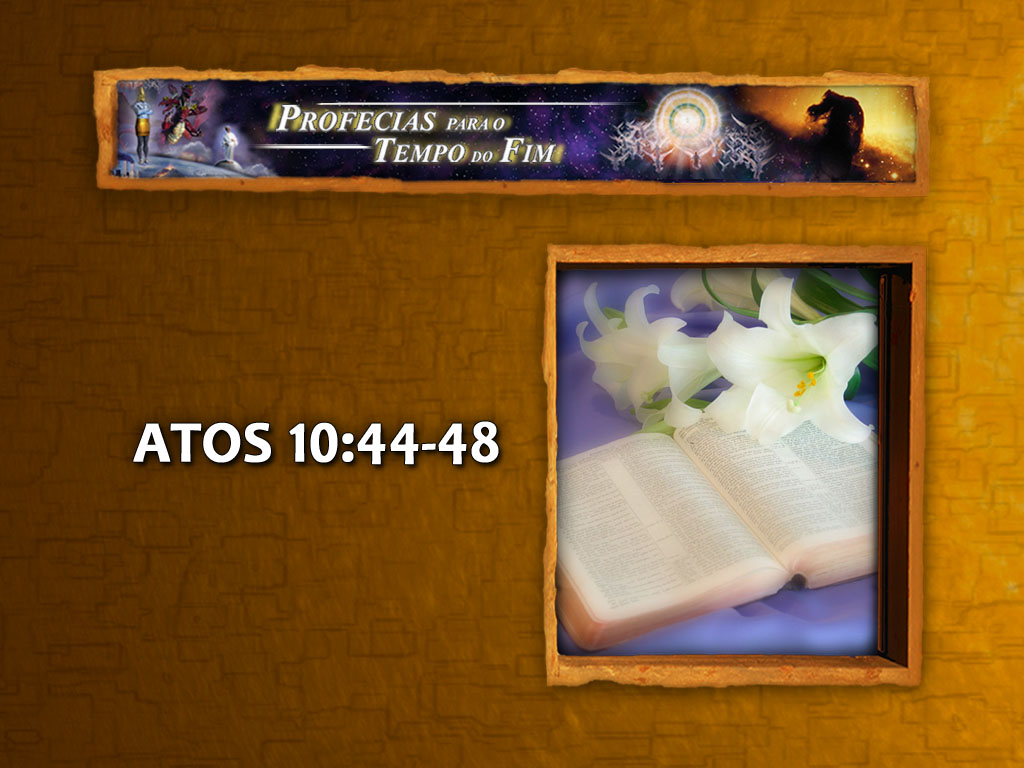 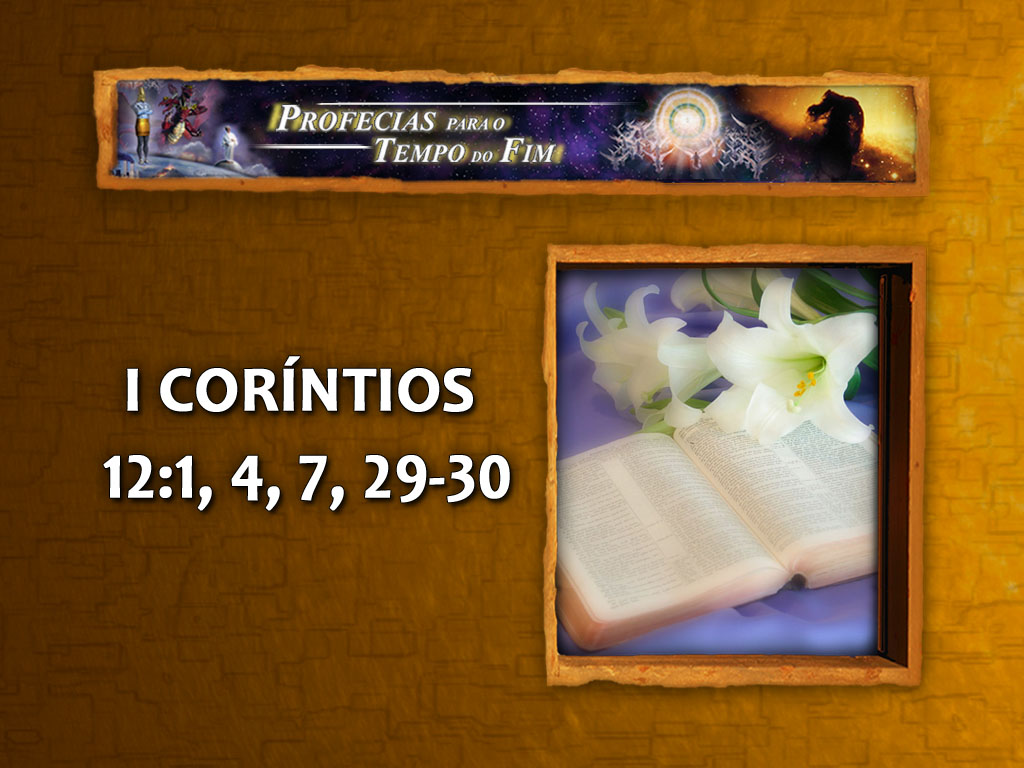 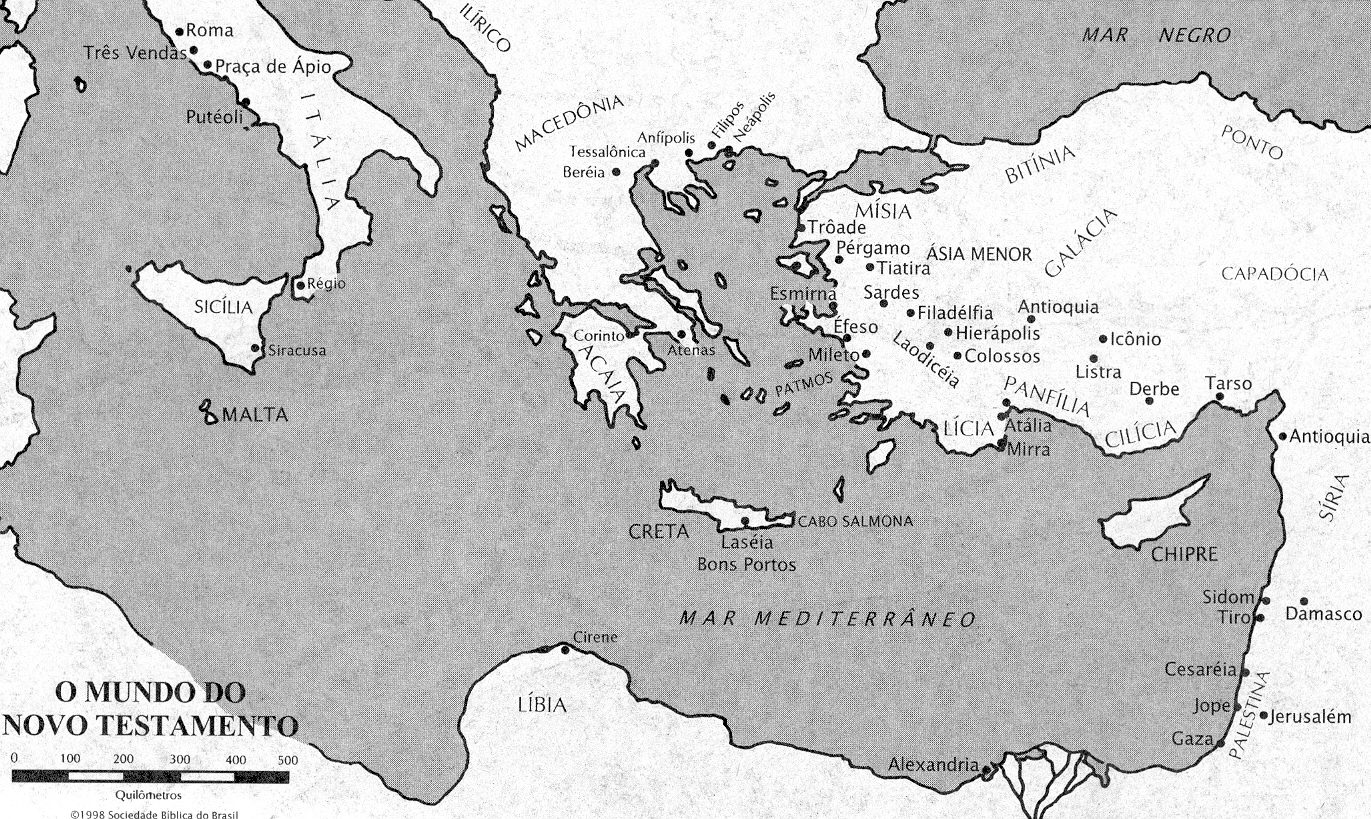 I CORÍNTIOS 13:1
PAULO USA A PARTÍCULA CONDICIONAL EAN- ‘SE’,SEGUIDA DO SUBSTANTIVO LALÔ. ESTE TIPO DE CLÁUSULA CONDICIONAL NUNCA EXPRESSA A REALIDADE.
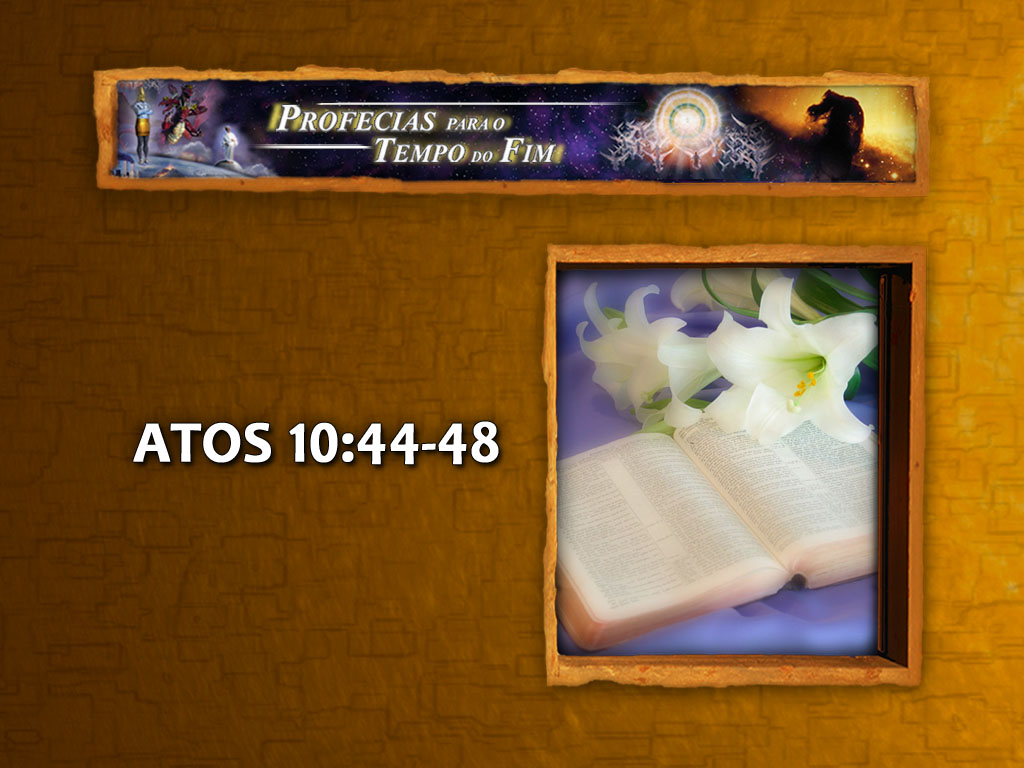 I CORÍNTIOS 13:8
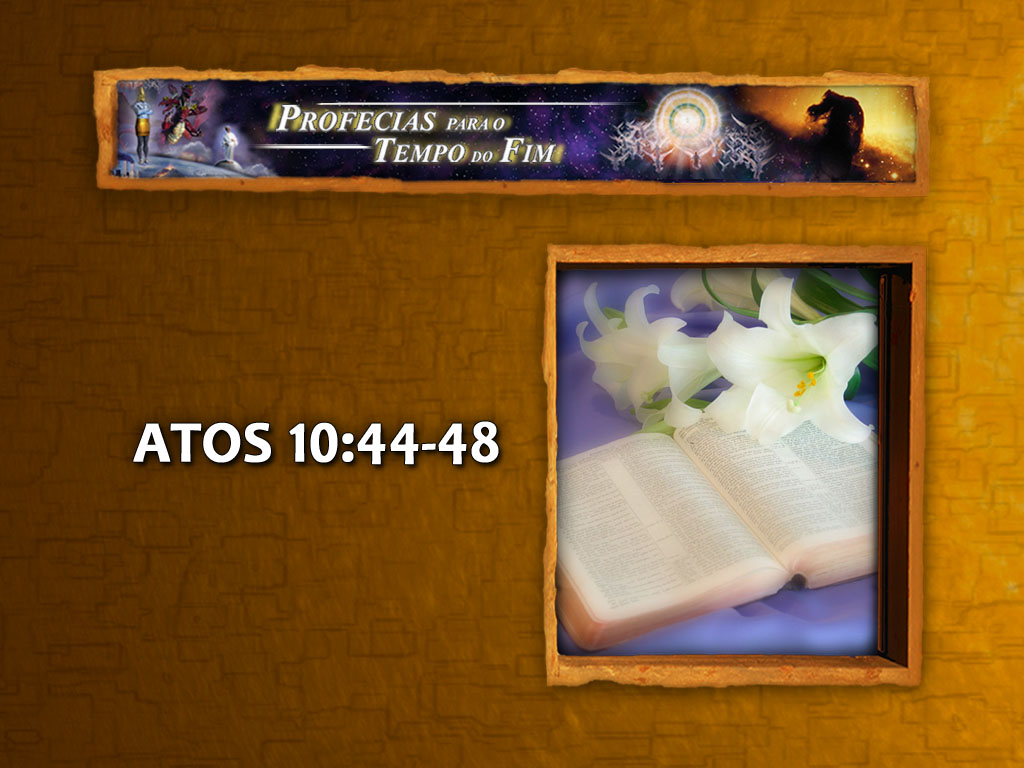 I CORÍNTIOS 14:1-25
I CORÍNTIOS 14:2 
MYSTÉRION “VERDADE ACERCA DE DEUS, UMA VEZ ESCONDIDA, MAS AGORA REVELADA”.
A ADORAÇÃO DE FORMA ORDENADA 
I COR. 14:26-28
TUDO DEVE SER FEITO PARA A EDIFICAÇÃO.
DEVE HAVER APENAS DOIS OU TRÊS QUE FALAM EM LÍNGUAS.
NÃO DEVERIA HAVER MAIS DO UM QUE FALASSE DE CADA VEZ.
4. DEVE HAVER UM  INTÉRPRETE/TRADUTOR.
5. NA AUSÊNCIA DE UM TRADUTOR DEVERIA FICAR CALADO.
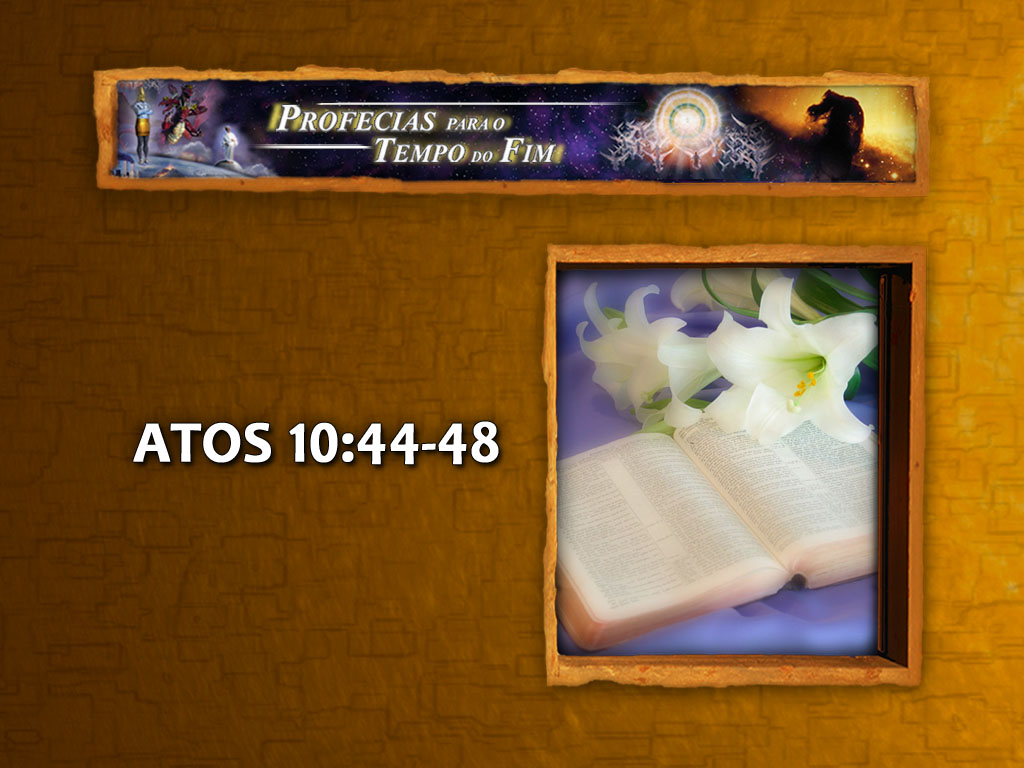 EFÉSIOS 4:11-12, 29-30
RECEBERAM O ESPÍRITO SANTO E NÃO FALARAM EM LÍNGUAS:
OS SAMARITANOS.....ATOS 8:15-17
JOÃO BATISTA...........LUCAS 1:15
VIRGEM MARIA.........LUCAS 1:35
RECEBERAM O ESPÍRITO SANTO E NÃO FALARAM EM LÍNGUAS:
ISABEL.......................LUCAS 1:41
SETE DIÁCONOS........ATOS 6:1-7
ESTEVÃO....................ATOS 7:55
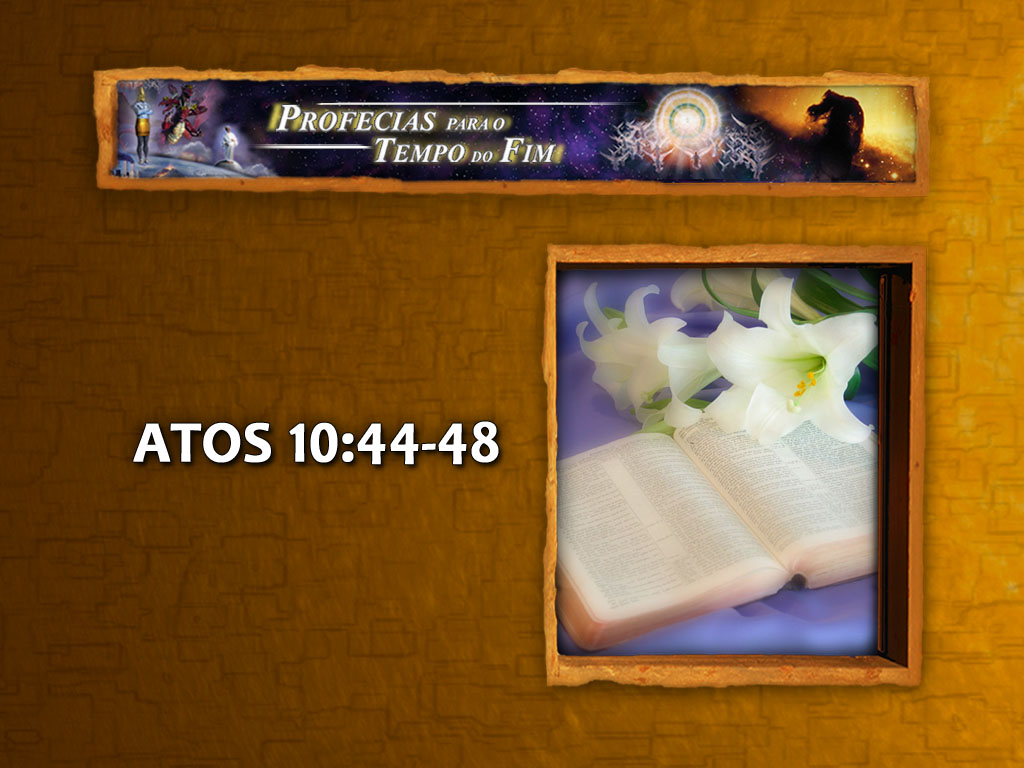 LUCAS
 3:21-22
O ESPÍRITO DE DEUS ATUA:
NO SILÊNCIO ABSOLUTO  - HAB.2:20
SEM CONFUSÃO  -  I COR. 14:33
COM DECÊNCIA E ORDEM 
I COR. 14:40
O ESPÍRITO DE DEUS ATUA:
COM REVERÊNCIA - HEBREUS 12:28

SEM GRITARIA  - EFÉSIOS 4:30-31
4 LISTAS DE DONS:
I COR. 12:8-10..... PENÚLTIMO
	          I COR. 12:28..... ÚLTIMO
                 EFÉSIOS 4:11..... X
        ROMANOS 12:6-8..... X
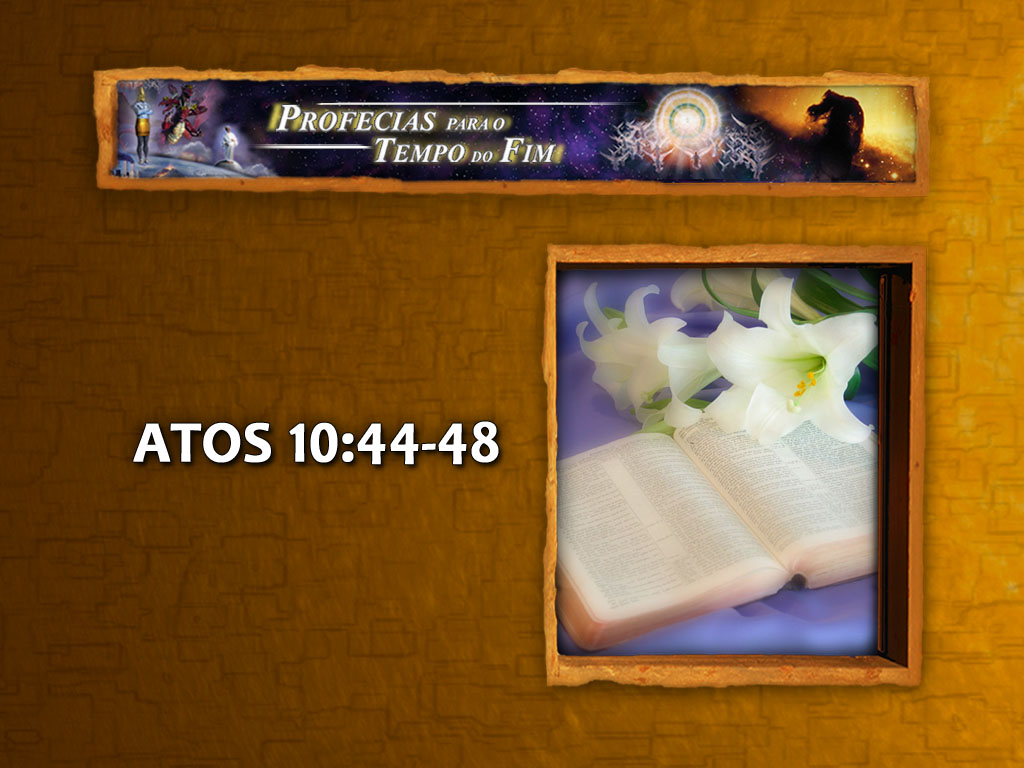 MATEUS
24:24
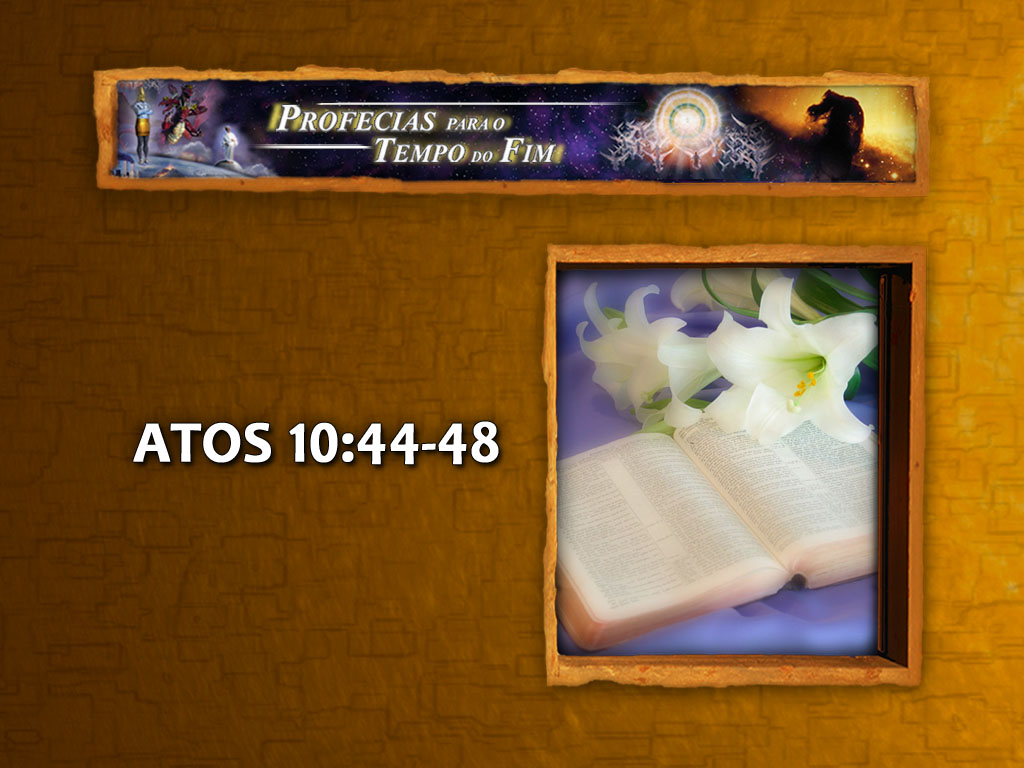 MATEUS
7:21-23
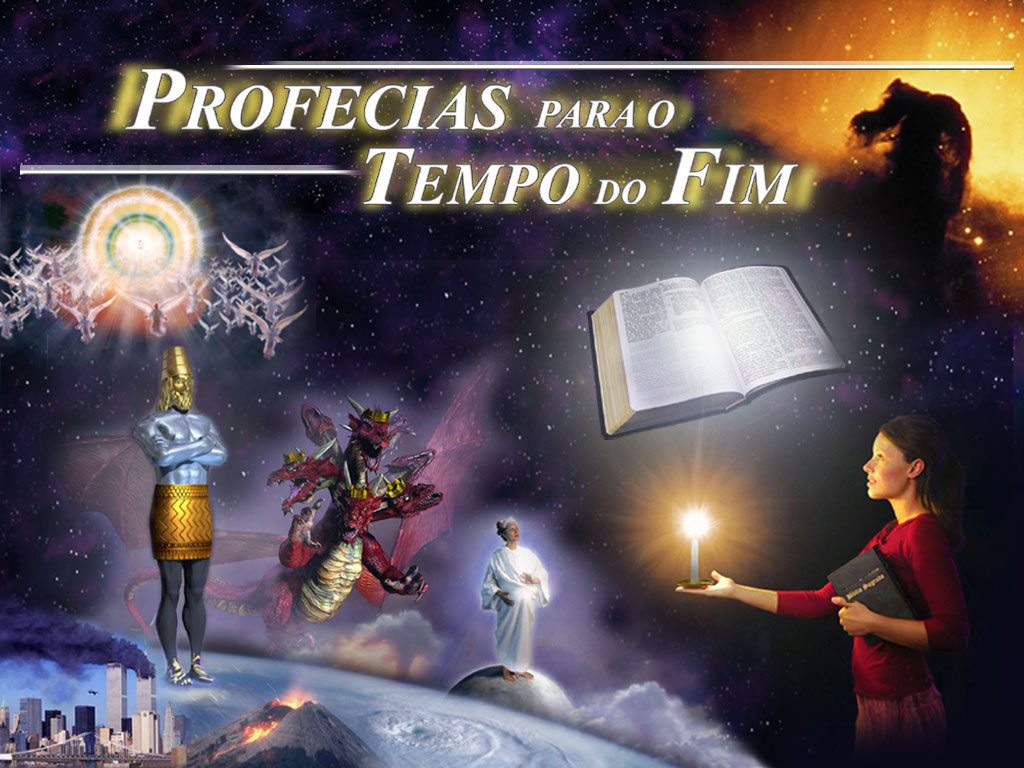